Zombie Apocalypse :Security
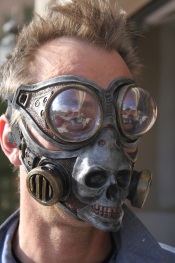 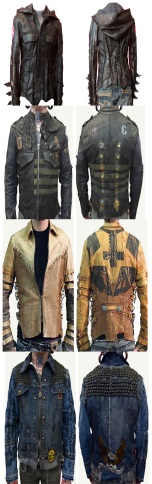 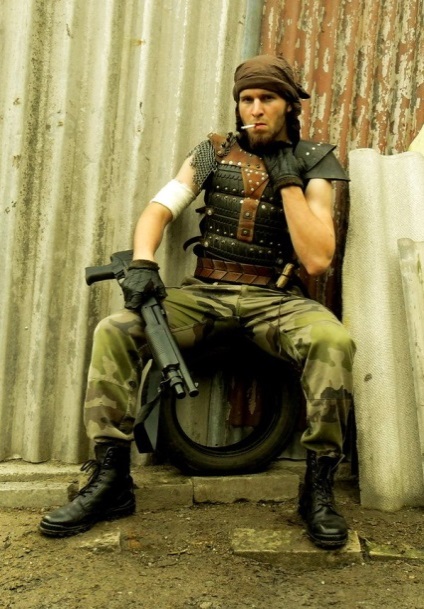 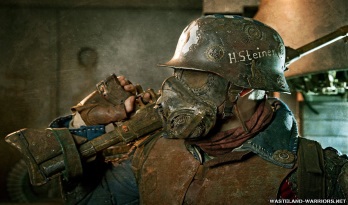 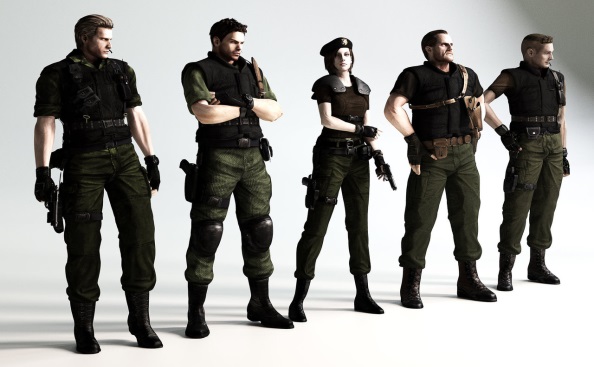 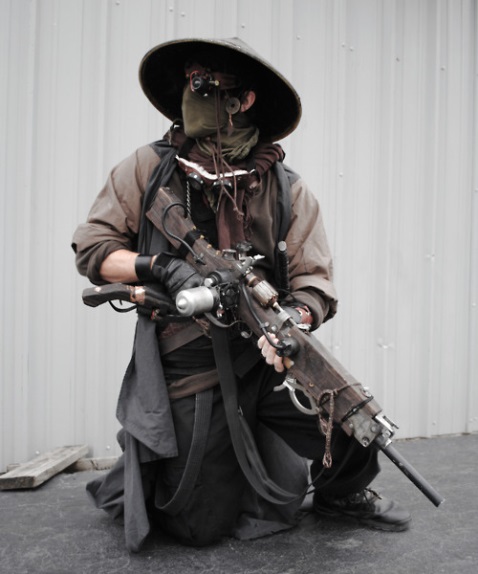 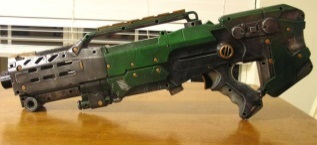 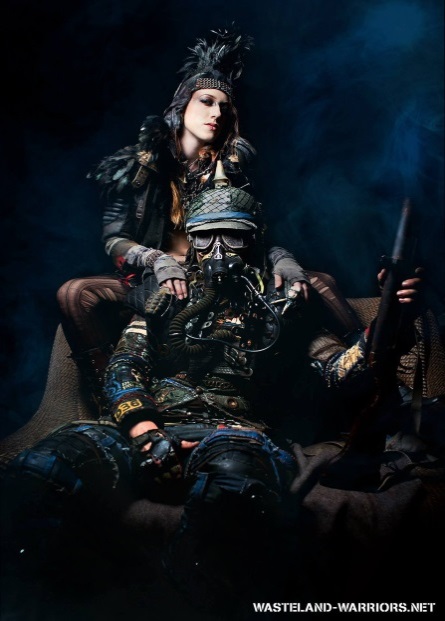 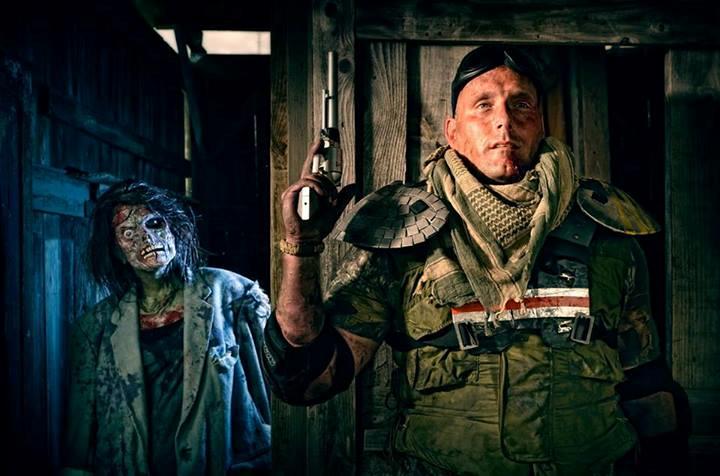 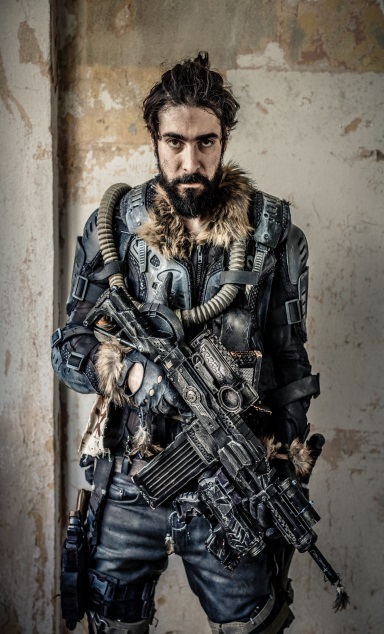 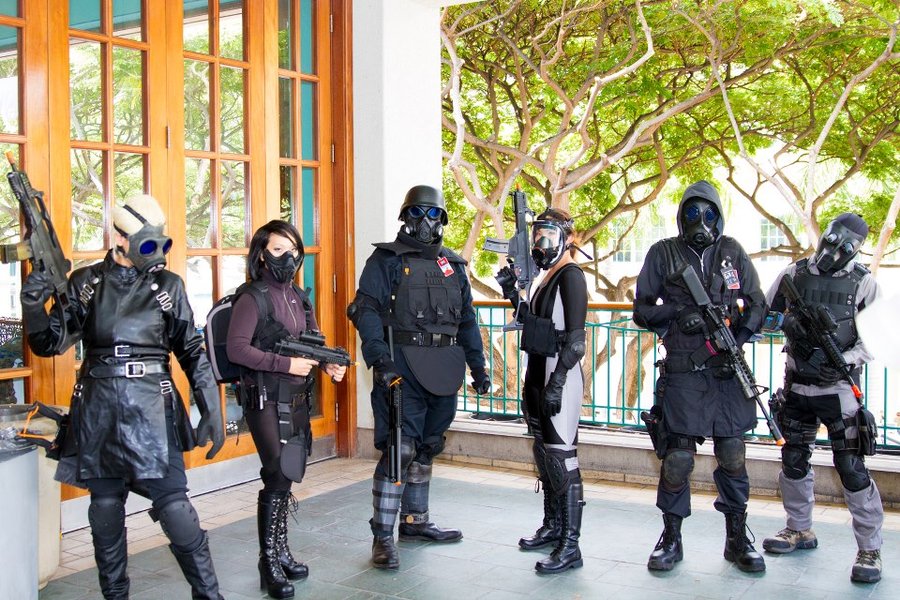 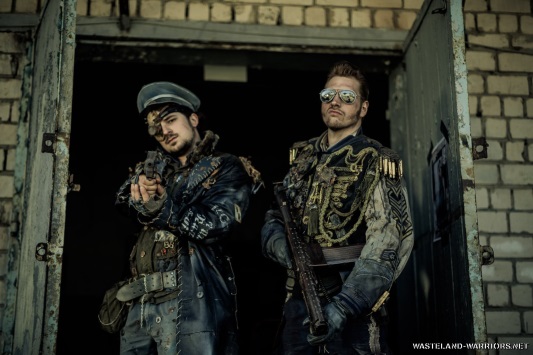 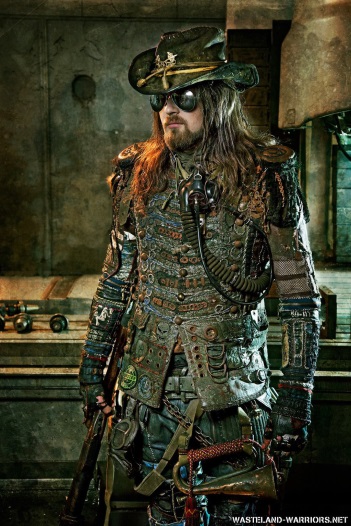 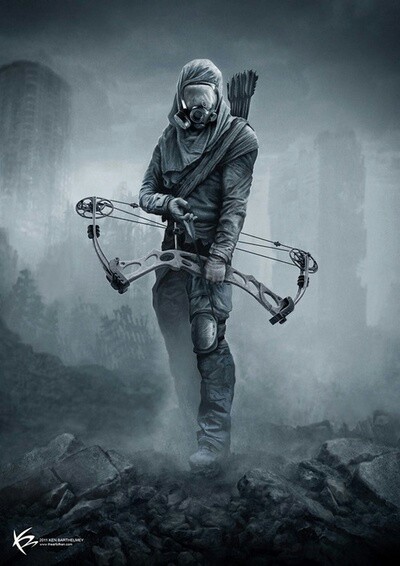 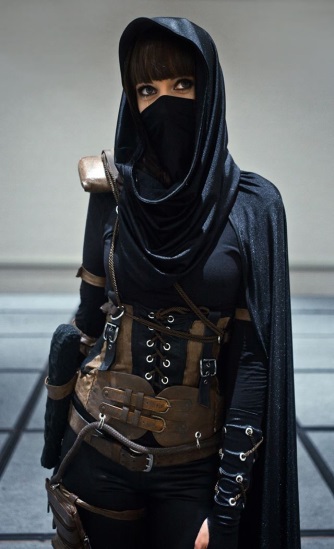 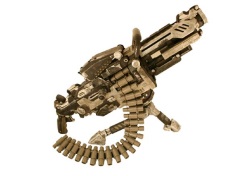 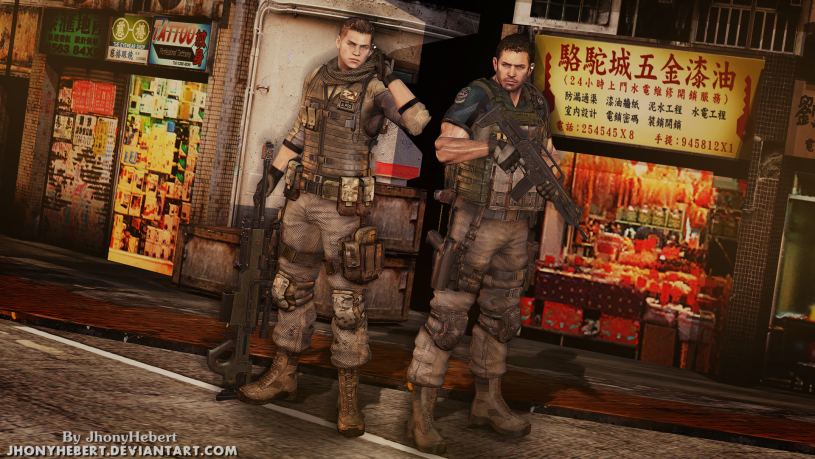 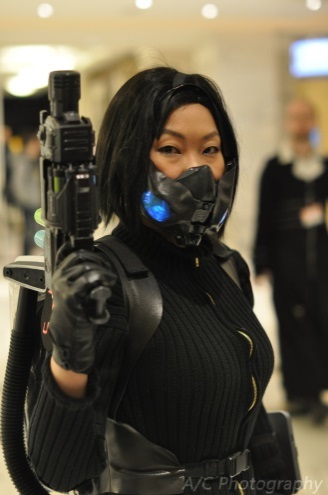 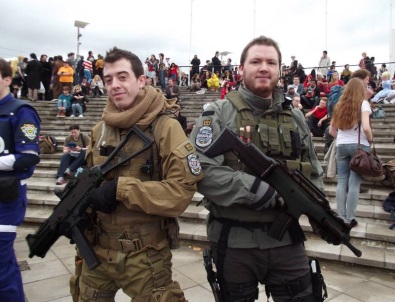 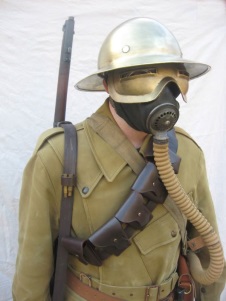 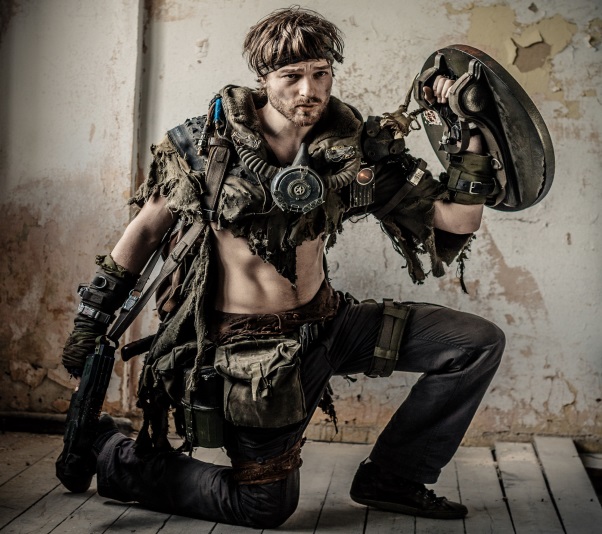 Zombie Apocalypse:
Refugees
Citizens
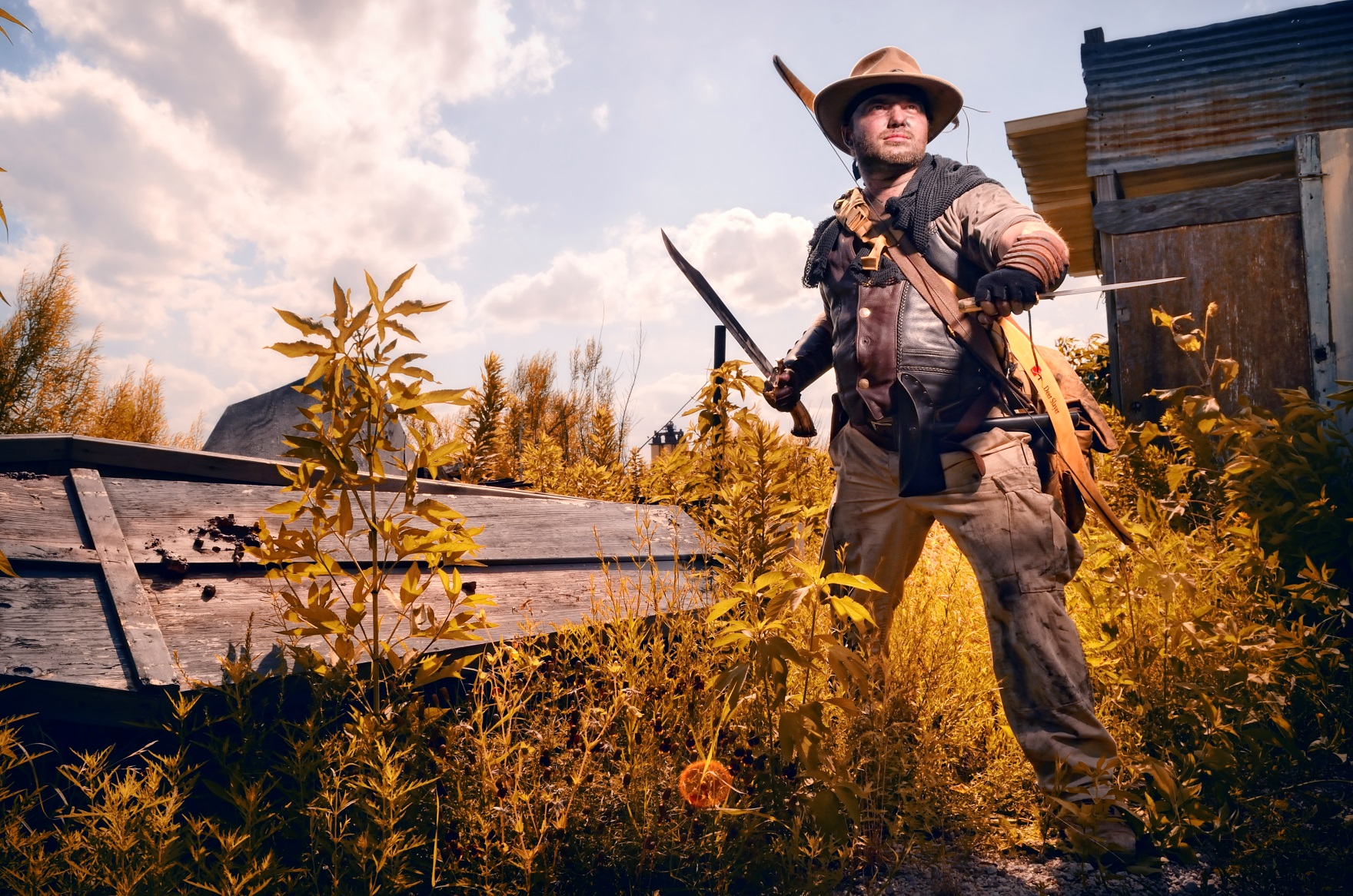